2ème JDD de l’Aveyron – 9 mai 2017
CANOPE- Rodez
Matinée
9:00 Accueil Café
9:20 Présentation de la journée
9:30  Point sur la JDD1
9:45 Parcours citoyen : rumeur et désinformation, comment éveiller l’esprit critique des élèves ?
11:00 Pause
11:15 Intervention Canopé 
12:00 Repas
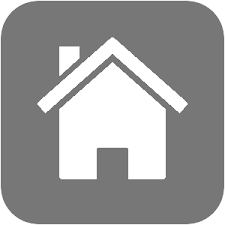 [Speaker Notes: Règlement des repas pris au lycée : 6.90€ en chèque 
Remerciements aux collègues qui se sont déplacés et excuser les collègues qui ont prévenus de leur absence
Remerciement aux professeurs documentalistes du réseau CANOPE et à Stéphanie en particulier pour toute la logistique et notre partenariat
Excuser M. Djemmal, inspecteur pédagogique .
Reprendre programme de la journée]
Après-midi
13h30 15h15 : Présentation et partage d’activités en lien avec le parcours citoyen : collège George Rouquier de Rignac, collège les quatre saisons d’Onet le Château, collège Jean Moulin de Rodez et lycées Savignac de Villefranche de Rouergue.
15h15 Pause
15h30-16h15 : Politique d’acquisition et parcours citoyen : Proposition d’ouvrages (fictions et documentaires, à destination des élèves et des adultes) en lien avec le parcours citoyen. Atelier participatif. 
Restitution d’une bibliographie liée aux parcours pour mutualisation sur Babelio.
16:15 Actualités académiques et informations 
16:30 Fin de la journée
Point JDD1
Document Lycée : 
https://magic.piktochart.com/output/21011236-parcours-citoyen-et-emi
Ou carte mentale https://framindmap.org/c/maps/345329/public

Pour le cycle 3 : 
Carte mentale : https://framindmap.org/c/maps/328287/public
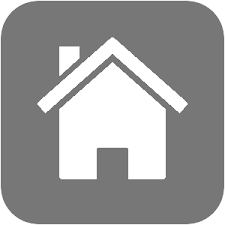 [Speaker Notes: Travail sur l’infographie, notamment en vue d’un document commun avec IPR Histoire Géo]
Parcours citoyen : rumeur et désinformation, comment éveiller l’esprit critique des élèves ? Ressources
Support de l'atelier "Rumeurs et théories du complot" :
https://prezi.com/pblysagjy08w/conspirationnisme-et-theories-du-complot/
Vous pouvez le retrouver dans la rubrique « Enseignants documentalistes » du portail E-sidoc du Canopé 31,
Une bibliographie sélective sur le sujet : http://0310158d.esidoc.fr/rubrique/view/id/59
En complément, quelques idées de lecture :
Le dernier numéro de la revue Pour la science (février 2017) a pour thématique « Désinformation sur les réseaux sociaux : ce que révèlent les statistiques disponible sur  http://www.pourlascience.fr/ewb_pages/a/article-desinformation-sur-les-reseaux-sociaux-ce-que-revelent-les-statistiques-38074.php
Le dernier article de Nicolas Le Luherne (qui interviendra le 7 juin à Toulouse, dans le cadre du Printemps de l'EMI) publié sur Thot Cursus : « Les bienfaits du scepticisme, antidote à la crédulité rampante » disponible sur http://cursus.edu/dossiers-articles/articles/28378/les-bienfaits-scepticisme-antidote-credulite-rampante/#.WIcQOBvhBPY

Les références des vidéos évoquées et qui sont disponibles en ligne :
Vive les Illuminati ! : un documentaire de 26 min réalisé par Christophe Tisseyre et Thibault Pomares qui décrypte la théorie des Illuminati. Disponible sur le site StopIntox : http://www.stopintox.fr/enquetes/vive-les-illuminati/
Opération lune : un faux documentaire de 52 min réalisé en 2002 par William Karell sur la conquête spatiale américaine mêlant images d'archives et faux témoignages, faits réels et mensonges. Disponible sur : https://www.youtube.com/watch?v=xt_ZQnuuggc
Voir aussi le débat avec William Karel : https://www.youtube.com/watch?v=8YRL_HqKZQg
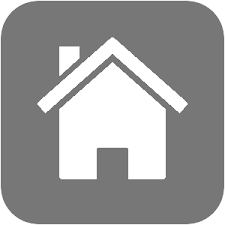 [Speaker Notes: Intervention de Stéphanie, sur une séance proposée par Solène Font, l’excuser, elle aurait bien aimé venir, mais elle est retenue en réunion à Toulouse pour la préparation de la prochaine conférence pour le printemps de L’EMI.

Le contenu de cet atelier s'oriente spécifiquement sur les notions de « conspirationnisme » et de « théorie du complot ». Il s’est déroulé en deux temps :
 
1- Point théorique
- Qu'est-ce que le conspirationnisme ? Qu'est-ce qu'une théorie du complot ?
- Quel public est concerné et pourquoi? (nous évoquerons plus particulièrement le cas des adolescents)
- Réagir face aux théories du complot : une mobilisation nationale en lien avec la mobilisation de l'école pour les valeurs de la république (présentation de quelques ressources et liens avec les programmes)
 
2- Mise en situation pédagogique
- Présentation de la séquence proposée par l'Atelier Canopé 31 dans le cadre de la mise en œuvre du Parcours laïque et citoyen (niveau : 4ème – 3ème)
- Échanges et mutualisation de séances autour de la désinformation]
Intervention Canopé
Laetitia Barrau

Présentation de CANOPROF
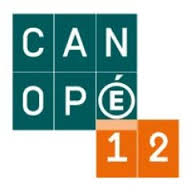 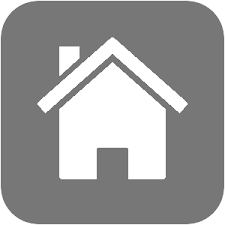 Présentation et partage d’activités en lien avec le parcours citoyen
Françoise Sans : Collège George Rouquier de Rignac,

Dominique Granié : Collège des quatre saisons d’Onet le Château,

Stéphanie Chastre : Collège Jean Moulin de Rodez,

Vanessa Despeyroux et Claudine Monjarret : Lycées  Savignac de Villefranche de Rouergue,
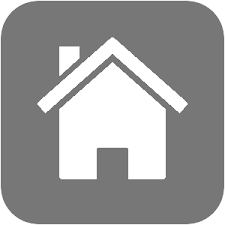 [Speaker Notes: Remercier les collègues pour leurs interventions.
Présentation de chaque projet, environ 15 minutes, puis 30 minutes de questions réponses]
Politique d’acquisition et parcours citoyen
Proposition d’ouvrages (fictions et documentaires), à destination des élèves et des adultes en lien avec le parcours citoyen. 

Atelier participatif. Tableau collaboratif à compléter en ligne

Restitution d’une bibliographie pour mutualisation sur Babelio

JDD 31 :
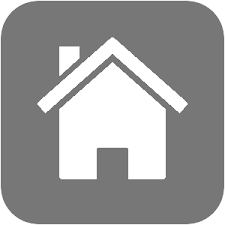 [Speaker Notes: Demander qui veut bien être animateurs de l’atelier

 2 groupes : collège et Lycées, durée de 45 minutes, remplir le drive afin d’enrichir babelio (avantage, partage, critique, info supp…)]
Actualités académiques et informations
Le printemps de l’EMI :
Rappel conférence Anne Cordier : info sur le portail CANOPE
Le 7 juin 2017 : Rumeurs et désinformation, comment éveiller l’esprit critique des adolescents ? 
14h00 / 15h30 : Projection du film Comment nous avons piégé les complotistes suivie d’un débat avec Thomas Huchon, journaliste et réalisateur
15h30/17h00 : Conférence de Nicolas Le Luherne, directeur des Ateliers Canopé de Beauce : Quelles actions pédagogiques pour développer l’esprit critique ?
Pour s’inscrire :http://bit.ly/EMI2017-conf-7juin
 
Doc'Toulouse : envoi par mail des propositions d'articles et/ou de thématiques sur la liste doc12 ou vanessa.despeyroux1@ac-toulouse.fr

Point sur les manuels scolaires au lycée
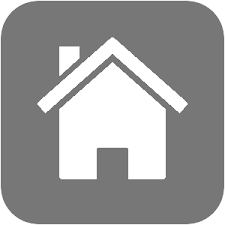 [Speaker Notes: Remercier les collègues pour leurs venues à la vidéo-projection de la conférence d’Anne Cordier, super logistique du réseau CANOPE.
Lien dans le compte rendu

Doc’Toulouse, appel à contribution, EPI par exemple

Manuel scolaire : le logiciel Agile sert à saisir la liste des manuels  : gros travail la première fois puisque on partira de 0. Ensuite ce ne sera de la réactualisation.  Il ne s'agit pas de la saisie informatique des manuels eux-mêmes qui est assurée par les correspondants d'établissement,. Les correspondants d'établissement "assurent la coordination du travail des agents, ainsi que la saisie des données informatiques" Les agents de distribution eux "sont chargés de la réception, de la manutention, et de la distribution des manuels scolaires".
Cela doit être effectif  pour la rentrée prochaine mais que les infos officielles arrivent difficilement et que si on prend l'exemple du calendrier 2016 de Montpellier, les délais vont être serrés... Quant au fichier qu'on nous a demandé de remonter pour début mars, ce n'est censé être qu'un état des lieux : il ne faut en aucun cas qu'il constitue la liste définitive pour 2017-2018 !
D'après un délégué pédagogique d'un gros éditeur, un premier appel d'offre a été lancé par la Région pour les manuels scolaires; mais son montant est peu élevé et est loin de correspondre pas à l'équipement de l'ensemble des lycéens d'Occitanie. Je n'ai pas le lien, mais il est ou était à priori consultable sans difficulté sur le site de la Région.]